seminář  pro  žadatele  OPZ+
Informace o výzvě
Výzva: 03_24_067
Prevence předčasných odchodů ze vzdělávání (2)
Termíny: 28. 1. 2025 on-line, 24. 4. 2025 on-line
Obsah semináře
Informace k výzvě 03_24_067
Identifikace výzvy, časové nastavení, financování
Oprávnění žadatelé, partneři, cílové skupiny
Věcné zaměření výzvy 
Podporované aktivity a závazné podmínky
Indikátory, Specifické datové položky
Podmínky veřejné podpory
Přílohy výzvy a povinné přílohy žádosti
Odlišnosti výzev č. 67 a č. 29
Doplňující informace k žádosti 
Příprava žádosti o podporu, hodnocení a výběr projektů
Dotazy k výzvě 
Kontakty
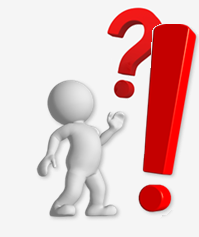 Identifikace výzvy
Časové nastavení
URL adresa:  Přehled výzev - www.esfcr.cz
Financování - Alokace výzvy
Finanční alokace výzvy:200 000 000 CZK, z toho
153 470 000 CZK EU podíl, 
  46 530 000 CZK národní spolufinancování.

Maximální a minimální výše celkových způsobilých výdajů projektu:
Minimální výše celkových způsobilých výdajů projektu: 1.000.000 Kč
Maximální výše celkových způsobilých výdajů projektu: 10.000.000 Kč
Forma financování: Ex ante
Podpora z OPZ+ je určena pouze na způsobilé výdaje. Při nastavování rozpočtu projektu doporučujeme řídit se tabulkou Obvyklé mzdy/platy pro program Operační program Zaměstnanost plus, která je zveřejněná na odkazu Pravidla pro žadatele a příjemce - www.esfcr.cz.
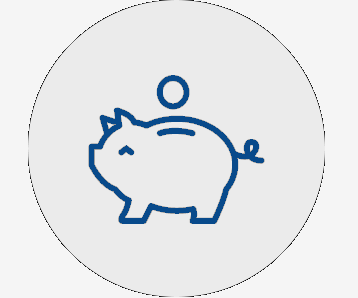 Financování - Míra podpory – rozpad zdrojů financování
EU / státní rozpočet / žadatel 

Pro NNO: 
EU 76,735 %, státní rozpočet 18,265 %, žadatel 5 %.

Pro obce a jimi zřizované organizace do 3 000 obyv. a pro dobrovolné svazky obcí do 3 000 obyvatel: 
EU 76,735 %, státní rozpočet 13,265 %, žadatel 10 %.

Pro obce a jimi zřizované organizace nad 3 000 obyv. a pro dobrovolné svazky obcí nad 3 000 obyvatel: 
EU 76,735 %, státní rozpočet 8,265 %, žadatel 15 %.

Pro organizace zřizované kraji: 
EU 76,735 %, státní rozpočet 8,265 %, žadatel 15 %.

Pro podnikající subjekty: 
EU 76,735 %, státní rozpočet 0 %, žadatel 23,265 %.
Financování projektu
Pro žádosti o podporu ve výzvě 03_24_067 Prevence předčasných odchodů ze vzdělávání (2) je nastaven režim zjednodušeného vykazování výdajů.
V rámci zjednodušeného vykazování výdajů je umožněno financování pevnou sazbou, která se určí za použití procentního podílu. Ve výzvě 03_24_067 budou veškeré náklady mimo osobních nákladů financované ze 40% paušální sazby. 
U nákladů financovaných ze 40% paušální sazby se má za to, že tyto náklady vznikly a jsou způsobilé ve výši odvozené z podílu paušální sazby na přímých osobních nákladech projektu stanoveného v právním aktu o poskytnutí podpory. Datum vzniku nákladů financovaných ze 40% paušální sazby je navázáno na datum vzniku přímých osobních nákladů.
Podrobnější informace včetně výčtu a popisu kategorií způsobilých výdajů OPZ+ v režimu 40% paušální sazby  naleznete v příručce Specifická část pravidel pro žadatele a příjemce v rámci OPZ+ pro projekty s přímými a nepřímými náklady a pro projekty financované s využitím paušálních sazeb. (Pravidla pro žadatele a příjemce - www.esfcr.cz)
7
Struktura rozpočtu – paušál 40 %
8
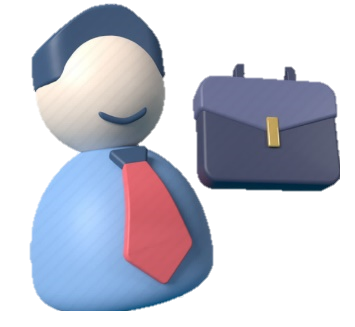 Oprávnění žadatelé  1/2
Pro tuto výzvu jsou oprávněnými žadateli:

Nestátní neziskové organizace:
spolky, obecně prospěšné společnosti, ústavy, církevní právnické osoby, nadace a nadační fondy.
Poskytovatelé sociálních služeb zapsaní v registru poskytovatelů sociálních služeb.
Dobrovolné svazky obcí podle zákona o obcích.
Obce dle zákona o obcích včetně zákona o stanovení obcí s pověřeným obecním úřadem a stanovení obcí s rozšířenou působností. Jedná se pouze o obce z Karlovarského, Ústeckého, Libereckého a Moravskoslezského kraje.
Příspěvkové organizace zřízené kraji nebo obcemi, a to pro takové činnosti v působnosti územních samosprávných celků, které jsou zpravidla neziskové a jejichž rozsah, struktura a složitost vyžadují samostatnou právní subjektivitu. Jedná se pouze o příspěvkové organizace zřízené Karlovarským, Ústeckým, Libereckým nebo Moravskoslezským krajem a obcemi v těchto 4 krajích.
Oprávnění žadatelé  2/2
Pro tuto výzvu nemohou být oprávněnými žadateli :
Právnické osoby vykonávající činnost školy a školského zařízení zapsané ve školském rejstříku dle zákona č. 561/2004 Sb., o předškolním, základním, středním, vyšším odborném a jiném vzdělávání (školský zákon).
Partnerství
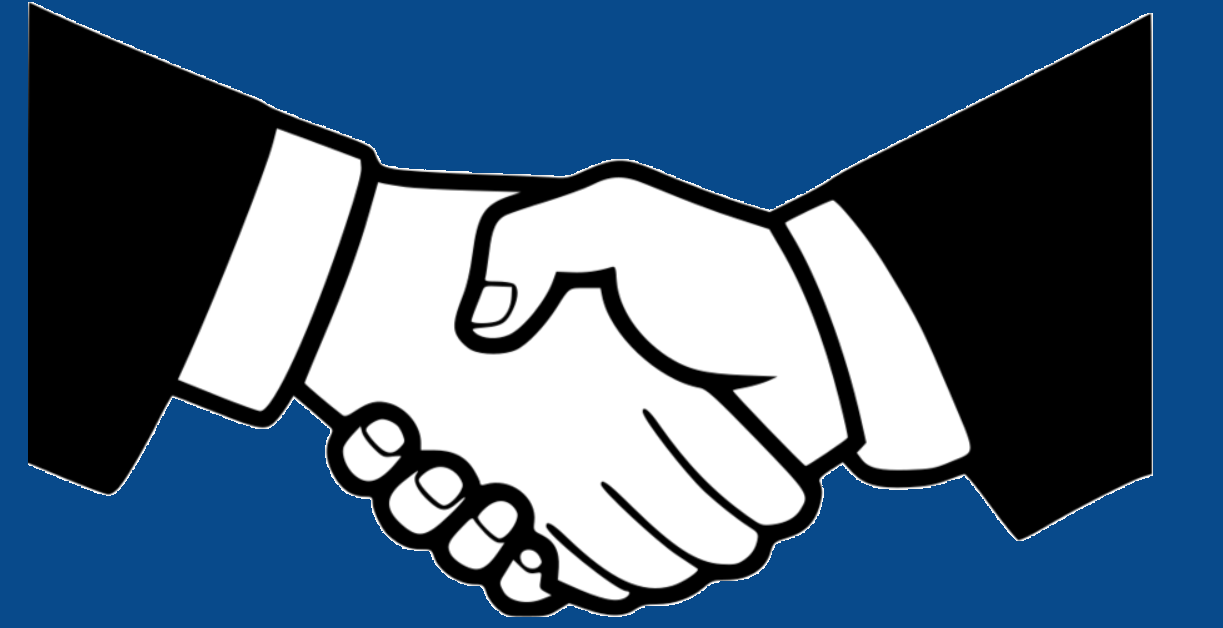 Obecná definice oprávněných partnerů je vysvětlena ve výzvě v bodě 3.4.
Ve výzvě je možné partnerství s finančním příspěvkem i bez finančního příspěvku. 
Partneři se mohou podílet na realizaci všech aktivit podporovaných ve výzvě.
Pro tuto výzvu jsou oprávněnými partnery všechny subjekty, které mohou být ve výzvě žadatelem a dále školy a školská zařízení, tj. právnické osoby vykonávající činnost školy a školského zařízení zapsané ve školském rejstříku dle zákona č. 561/2004 Sb., o předškolním, základním, středním, vyšším odborném a jiném vzdělávání (školský zákon).
Cílové skupiny 1/3
1. Poskytovatelé a zadavatelé sociálních služeb, služeb pro rodiny a děti a dalších služeb na podporu sociálního začleňování
poskytovatelé sociálních služeb zapsaní v registru poskytovatelů sociálních služeb dle zákona č. 108/2006 Sb., o sociálních službách,
poskytovatelé služeb sociálně-právní ochrany dětí dle zákona č. 359/1999 Sb. o sociálně-právní ochraně dětí,
pracovníci krajských a obecních úřadů, kteří působí v oblasti sociálních služeb a sociálního začleňování,
další organizace působící v oblasti podpory sociálního začleňování,
zaměstnanci poskytovatelů služeb a dalších organizací působících v oblasti podpory sociálního začleňování.

2. Náhradní rodiče
adoptivní rodiče,
pěstouni včetně pěstounů na přechodnou dobu,
poručníci, pokud o dítě osobně pečují.
Cílové skupiny 2/3
3. Osoby vyrůstající v náhradní rodinné péči 
osoby svěřené do péče jiné osoby, v pěstounské péči, v pěstounské péči na přechodnou dobu, v poručenství, pokud poručník o dítě osobně pečuje, a osoby osvojené,
osoby odcházející z náhradní rodinné péče.

4. Rodiče, děti a mladí dospělí v nepříznivé sociální situaci 
    Pro účely této výzvy se rozumí:
děti vyrůstající v prostředí biologické rodiny, které potřebují podporu v naplnění svých potřeb, zejména na úrovní preventivní,
rodiče v nepříznivé situaci a další osoby vykonávající péči o dítě (např. prarodiče, partneři rodičů); vyjma náhradních rodičů.

5. Osoby ohrožené umístěním nebo umístěné v institucionálních zařízeních
osoby, u kterých hrozí, že budou umístěny v zařízení pro výkon ústavní nebo ochranné výchovy,
osoby v zařízení pro výkon ústavní nebo ochranné výchovy,
osoby opouštějící zařízení pro výkon ústavní nebo ochranné výchovy.
Cílové skupiny 3/3
6. Dobrovolníci působící v oblasti sociálních služeb a sociální integrace
Dobrovolníci podle § 115 odst. 2 zákona č. 108/2006 Sb., o sociálních službách, a podle § 3 zákona č. 198/2002 Sb., o dobrovolnické službě a další dobrovolníci, kteří mají uzavřenou smlouvu o dobrovolné činnosti dle platné legislativy ČR.

7. Veřejnost
Občané ČR a osoby žijící na území ČR.
Věcné zaměření výzvy 1/3
Výzva reaguje na problém sociálních nerovností ve vzdělávání, mezigenerační reprodukci nízkého vzdělání a tím i ohrožení vysokou nezaměstnaností, nízkými příjmy a z toho vyplývající možné chudoby. 
Prioritou výzvy je nastavení funkčního, efektivního a účinného systému podpory rodin zaměřeného na identifikaci, prevenci a redukci problému předčasných odchodů ze vzdělávání na regionální úrovni prostřednictvím multidisciplinárního přístupu. Významnou roli v nastavení účinného systému musí mít zřizovatelé MŠ a ZŠ.
Předčasným odchodem žáků ze vzdělávání pro tuto výzvu se rozumí neukončené základní a střední vzdělání.
Důležitou oblastí, na kterou je třeba cíleně zaměřit pozornost, je oblast včasné péče pro děti ve věku 0 - 4 let z rodin, které se potýkají se socio-ekonomickým znevýhodněním. Je žádoucí poskytnout dětem i rodinám motivaci i podmínky pro včasnou předškolní přípravu, včetně přípravy k nástupu do předškolního vzdělávání. Možnost dítěte zapojit se v dětském kolektivu v mateřské škole či jiném předškolním zařízení je důležitý nástroj prevence školní neúspěšnosti.
Věcné zaměření výzvy 2/3
Pro oblast řešení předčasných odchodů ze vzdělávání jsou dále stěžejní výzvou podporované aktivity směřující k lepší a často i absentující spolupráci rodiny – školy – dalších odborníků, programy motivace dětí i rodičů k předškolnímu a školnímu vzdělávání i možnosti individuálních přístupů k řešení specifických potřeb dětí v průběhu předškolního a školního vzdělávání.  
Výzva umožňuje v projektech partnerství se školami a školskými zařízeními, jež povede k propojení aktivit v sociální a vzdělávací oblasti. Žadatelé a partneři se budou vzájemně doplňovat a zajišťovat různé aspekty při řešení problému. 
Aktivity výzvy úzce navazují na výzvu č. 03_22_29 Prevence předčasných odchodů ze vzdělávání (1), na výstupy z evaluace této výzvy a na subvence poskytované ze strany Ministerstva školství, mládeže a tělovýchovy (MŠMT) na podporu společných opatření v oblasti školství a sociální práce, prostřednictvím kterých je usilováno o snížení rizik předčasných odchodů dětí ze vzdělávání (zejména na výzvy Národní plán obnovy MŠMT a OP Jan Amos Komenský).
Věcné zaměření výzvy 3/3
Nastavení výzvy je směřováno do Karlovarského, Ústeckého, Libereckého a Moravskoslezského kraje. Tyto kraje mají na základě dlouhodobého sledování a zdrojů MŠMT ve svém území školy indikující výrazné zatížení předčasnými odchody ze vzdělávání či rizika, jež mohou k předčasným odchodům vést. Potřebnost podpory výzvou definovaných regionů vyplývá z dat srovnání regionů (NUTS 2) o předčasných odchodech ze vzdělávání v České republice a současně z nejvyšší koncentrace Obcí s rozšířenou působností v těchto 4 krajích, které se potýkají s problémem předčasných odchodů ze vzdělávání. Obce s rozšířenou působností identifikuje zároveň vyšší index sociálního vyloučení. Jako problém se zároveň jeví nižší zapojení dětí do předškolního vzdělávání v uvedených krajích. 
Podpora směřována do těchto krajů umožní také podání navazujících projektů z výzvy č. 03_22_029 s cílem zajistit kontinuální podporu cílových skupin a aktualizaci a implementaci již vytvořených metodik k prevenci a řešení předčasných odchodů ze vzdělávání.
Podporované aktivity 1/10
Popis podporovaných aktivit:
1) Pro všechny zapojené aktéry:
činnost multidisciplinárních týmů (MDT) pro prevenci a řešení předčasných odchodů ze vzdělávání – koordinace a propojování rodin a aktérů z řad zřizovatelů škol, sociálních pracovníků obcí, škol, komunitních zástupců, pediatrů, dětských psychologů, sociálních služeb (nízkoprahová zařízení pro děti a mládež, sociálně aktivizační služby pro rodiny s dětmi), OSPOD, pedagogicko-psychologických poraden apod. (podpora oprávněného přenosu informací, případové konference, síťování služeb),
vytvoření, aktualizace, implementace metodiky pro činnosti  MDT k prevenci a řešení předčasných odchodů ze vzdělávání,
metodická a odborná podpora a supervize členů multidisciplinárních týmů (případové supervize zaměřené na problémy vztahující se k riziku předčasných odchodů ze vzdělávání, týmové supervize zaměřené na spolupráci členů multidisciplinárních týmů při řešení problému), kulaté stoly, workshopy, 
vytvoření, aktualizace, implementace strategie prevence odchodů ze vzdělávání pro konkrétní region,
Podporované aktivity 2/10
nastavení systému včasného detekování rizika předčasných odchodů ze vzdělávání, vyhledávání/identifikace rodin s vyšším rizikem odchodu ze vzdělávání jejich dětí,
zapojování peer pracovníků či lídrů, kteří mají v komunitě důležitou roli, 
podpora pozice koordinátora působícího v obci s rozšířenou působností mimo odbor (oddělení) sociálně právní ochrany dětí s cílem podpory při komunikaci a aktivní spolupráci škol, dětí, žáků a jejich rodin, zástupců obcí a dalších odborníků, multidisciplinárního týmu, případně dalších aktérů za účelem prevence a řešení obtížné situace žáka ohroženého školním neúspěchem,
podpora pozice case managera, který aktivně spolupracuje s dalšími subjekty a řeší konkrétní kauzy včasné péče dětí ohrožených předčasnými odchody ze vzdělávání,
při včasné prevenci spolupracovat s gynekology, neonatology, omamy (proškolené ženy z komunity) a s dalšími odborníky na vývoj nejmenších dětí,
přenos a aplikace dobré praxe z tuzemska či zahraničí při řešení problematiky předčasných odchodů ze vzdělávání,
aktivity odborného poradenství zainteresovaným aktérům zaměřené na identifikaci a redukci rizika předčasných odchodů ze vzdělávání s důrazem na multidisciplinární spolupráci.
Podporované aktivity 3/10
2) Pro všechny věkové skupiny dětí, žáků a jejich rodiče:
aktivity odborného poradenství rodinám směřující ke snížení dopadu na rodiny při řešení rizika předčasných odchodů jejich dětí ze vzdělávání, 
podpora participace rodiny a dítěte na řešení problémů, propojení na stávající podpůrné systémy,
mediace/facilitace komunikace rodina a škola,
advokacie - podpora, obhajoba a prosazování zájmů dětí a mládeže ohrožených školním neúspěchem, přiblížení jejich problémů a poskytnutí informací o možnostech jejich řešení veřejným institucím a veřejnosti,
podpůrné skupiny pro rodiče dětí a žáků (prevence předčasných odchodů ze vzdělávání),
Podporované aktivity 4/10
mimoškolní podpora dětí, žáků a jejich rodin ze socio-ekonomicky znevýhodněného prostředí při přechodu z MŠ na ZŠ, přestupu během školního roku, návratu do školy po delší absenci (nemoc, karanténa, rodinné záležitosti apod.) či s ohledem na případné distanční vzdělávání,
aktivity a programy zaměřené na aktivizaci vlastních sil rodiny při řešení a zvládání situace spojené s rizikem předčasných odchodů ze vzdělávání (rodinné konference, family coaching a další), aktivity a programy na podporu informovanosti a zplnomocňování rodičů v oblasti vzdělávání dětí,
realizace dostupných volnočasových aktivit pro různé věkové skupiny jako forma rozvoje dítěte a žáka ZŠ a smysluplného využití volného času jako motivace a prevence k setrvání ve vzdělání.
Podporované aktivity 5/10
3) Pro předškolní děti a jejich rodiče:
pravidelné návštěvy v rodinách s cílem podpořit rodiče v rozvoji znalostí a dovedností v péči o dítě ve věku 0 – 4 let,
programy podpory fungování rodiny a motivace rodičů k účasti na aktivitách mateřských, rodinných, komunitních center za doprovázení odborného pracovníka/dobrovolníka (v případě potřeby), 
rozvoj klubů pro děti a rodiče zaměřených na dovednosti a rozvoj malého dítěte, jeho socializaci, na motivaci a přijetí odpovědnosti rodičů za výchovu a vzdělání dítěte, na motivaci rodičů k předškolnímu vzdělávání, na práci s režimem pro dítě i pro rodiče, na práci s předsudky mezi rodiči,
individuální podpora dětí a rodičů na motivaci k účasti a setrvání v předškolní přípravě v MŠ, v dětské skupině, v předškolním klubu (cílené poradenství a motivace rodičům ke zvládnutí přípravy dle individuálních potřeb v rodině), 
zvyšování informovanosti rodičů o přínosech předškolního vzdělávání pro jejich děti a jejich aktivní zapojení do vzdělávání,
Podporované aktivity 6/10
poradenství a programy podpory dětí i rodičů v průběhu předškolního vzdělávání, pomoc při komunikaci s učiteli,
podpora rodinných a komunitních center, dětských skupin, dětských a předškolních klubů, nízkoprahových a terénních služeb pro předškolní děti a rodiče nabízejících programy podpory rodin při začleňování znevýhodněných dětí do vzdělávání, programy přípravy rodiny a dítěte na školní vzdělávání (zápis do ZŠ, případná koordinace a pomoc při jednání s pedagogicko-psychologickou poradnou atd.),
podpora při účasti na aktivitách projektu, např. doprovod/svoz do MŠ/DS, náklady spojené s pobytovými/výjezdovými akcemi dětí a jejich rodičů.
Podporované aktivity 7/10
4) Pro žáky ZŠ a jejich rodiče:
intenzivní podpora rodiny při nástupu dítěte do ZŠ, 
poradenství a programy podpory, motivace a participace rodičů a dětí v průběhu školního vzdělávání, pomoc při komunikaci s pedagogickým sborem,
mimoškolní programy motivace žáka pro školní docházku (co mi jde/nejde, co se mi líbí/nelíbí, co můžu/nemůžu ovlivnit),
mimoškolní doučování s důrazem na zapojení rodiny např. v rodinných, komunitních centrech, v nízkoprahových zařízeních pro děti a mládež, zvyšování motivace a kompetencí rodiny k domácí přípravě na vyučování a na mimoškolní doučování zážitkovou formou,  
motivace rodin k účasti na dalších akcích v komunitě s případným doprovázením,
programy motivace a doprovázení dětí do mimoškolních aktivit/zájmových činností,
Podporované aktivity 8/10
mimoškolní programy práce se silnými stránkami dětí, jejich podpora a rozvoj, práce s talentem, 
aktivity, programy zaměřené na rozvoj postupné samostatnosti a odpovědnosti dítěte, 
motivace dítěte i rodičů při vstupu do dalšího stupně vzdělávání – příklady dobré praxe, osvěta o úspěšných absolventech, informace o možnostech stipendií, specificky zaměřené pobyty na podporu motivace dalšího vzdělávání apod., 
podpora při účasti na aktivitách projektu, např. doprovod/svoz do ZŠ, náklady spojené s pobytovými/výjezdovými akcemi dětí a jejich rodičů.
Podporované aktivity 9/10
5) Pro žáky SOU/SŠ a jejich rodiče:
intenzivní podpora rodiny při nástupu žáka do SOU/SŠ včetně adaptace, 
poradenství, programy podpory a motivace žáků a rodičů v průběhu školního vzdělávání, pro školní docházku, pomoc při komunikaci s pedagogickým sborem, mentoring, psychologická podpora,
celoroční mimoškolní doučování včetně jazykových dovedností, letní doučování zážitkovou formou, příprava na přijímací zkoušky na VOŠ/VŠ,
programy práce se silnými stránkami žáků, jejich podpora a rozvoj, práce s talentem, 
programy zaměřené na samostatnost a převzetí zodpovědnosti za vlastní budoucnost, 
aktivní zapojení předem připravených vrstevníků pro formování postojů mladých lidí s možností účinně ovlivnit zamezení jejich případnému rizikovému chování,
Podporované aktivity 10/10
motivace žáků i rodičů pro další stupně vzdělávání – příklady dobré praxe, osvěta o úspěšných absolventech, informace o možnostech stipendií, stážích, brigádách,
podpora při účasti na aktivitách projektu, náklady spojené s pobytovými/ výjezdovými akcemi žáků neorganizovaných školou.
Doplňkové aktivity
Osvěta a cílené kampaně zaměřené na změnu povědomí a postojů cílových skupin na prevenci a řešení předčasných odchodů ze vzdělávání,
evaluace vhodnosti zvolených nástrojů pro prevenci předčasných odchodů ze vzdělávání,
podpora procesu (personální, odborná, metodická), přechodu stávajících dětských předškolních klubů na dětské skupiny dle zákona č. 247/2014 Sb., s cílem zajistit jejich dlouhodobou udržitelnost a podpořit tak v předškolním vzdělávání děti se specifickými potřebami ze sociálně a ekonomicky znevýhodněného prostředí.
Co nelze v rámci výzvy podpořit
V rámci výzvy není možné podpořit:
Mzdové příspěvky na náhradu mzdy zaměstnavateli pro pracovníka po dobu jeho účasti v dalším vzdělávání.
V rámci aktivit nelze podpořit financování základních činností a běžného provozu sociální služby, rodinných a komunitních center, dětských skupin, dětských a předškolních klubů, nízkoprahových a terénních služeb pro předškolní děti a rodiče bez vazby na cíl výzvy. 
Ve výzvě nebudou hrazeny mzdy/platy zaměstnanců škol a školských zařízení, které jsou hrazeny zřizovatelem a/nebo jinými dotačními tituly zejména v gesci MŠMT a MŽP (například NPO MŠMT a OP Jan Amos Komenský).
Ve výzvě nebudou hrazeny náklady na aktivity, které jsou financovány z jiných dotačních titulů zejména v gesci MŠMT (například NPO v gesci MŠMT, OP Jan Amos Komenský a OP Spravedlivé transformace).
Nebudou hrazeny adaptační výjezdy/kurzy celých školních kolektivů ZŠ a prvních ročníků SOU/SŠ.
Závazné podmínky pro žadatele 1/2
Projekt může být zacílen pouze do: Karlovarského, Ústeckého, Libereckého a Moravskoslezského kraje.
V rámci projektu bude pracovat multidisciplinární tým (MDT) zaměřený na prevenci a řešení předčasných odchodů ze vzdělávání a na cílenou podporu dětí, žáků a jejich rodin, kterého se účastní minimálně pozice pedagogický pracovník a sociální pracovník (může se jednat zejména o sociálního pracovníka obce či sociálního pracovníka poskytovatele sociální služby). V žádosti o podporu bude složení multidisciplinárního popsáno.
Povinným výstupem bude vytvořená/aktualizovaná metodika MDT k prevenci a řešení předčasných odchodů ze vzdělávání.
V případě projektu zaměřeného na rodiny s dětmi ve věku 0 – 4 roky je povinností žadatele naplánovat a realizovat rozsah a intenzitu návštěv v rodině minimálně 1 x týdně po dobu minimálně 1 roku. Pokroky v práci s rodinou budou předmětem vyhodnocování v rámci individuálního plánu dítěte/rodiny.
Závazné podmínky pro žadatele 2/2
Žadatelé projektů zaměřených na:
Předškolní děti doloží vyjádření obecního úřadu o potřebnosti projektu, viz příloha č. 3. Pokud žadatel plánuje spolupráci s DS, DK či MŠ doporučujeme doložit vyjádření i tohoto zařízení. Pokud je žadatelem obec, netýká se ho povinnost doložit přílohu č. 3.
Žáky ZŠ doloží zájem ZŠ o účast v projektu, a to ve formě spolupráce či partnerství, viz příloha č. 2. U zapojených škol do projektu se musí jednat o školy indikující výrazné zatížení předčasnými odchody či riziky, jež mohou k předčasným odchodům vést. Zároveň žadatel doloží vyjádření zřizovatele ZŠ, viz příloha č. 4. Pokud je žadatelem obec, jež je zároveň zřizovatelem ZŠ, netýká se ho povinnost doložit přílohu č. 4.
Příjemci budou mít povinnost spolupracovat s poskytovatelem dotace na evaluaci výzvy formou poskytnutí vybraných dat, která povedou k vyhodnocení změny v situaci dítěte a rodiny. Rozsah poskytovaných dat bude individuálně nastaven podle zaměření podpořeného projektu.  
Způsobilými přímými osobními náklady jsou pouze pozice a jejich náplně práce uvedené v příloze výzvy č. 1 Pomůcka pro stanovení osobních nákladů. Dodržení podmínek v této příloze je pro žadatele závazné.
indikátory
V žádosti o podporu žadatel uvede cílovou hodnotu (tj. hodnotu, která se chápe jako závazek žadatele, kterého má dosáhnout díky realizaci projektu) k následujícím indikátorům:





V případě, že projekt podporu získá, bude mít žadatel povinnost kromě indikátorů se závazkem vykazovat v průběhu realizace dosažené hodnoty pro:
Indikátory definice 1/3
600 000 - Celkový počet účastníků

Celkový počet osob/účastníků (zaměstnanců, pracovníků implementační struktury, osob cílových skupin apod.), které v rámci projektu získaly jakoukoliv formu podpory, bez ohledu na počet poskytnutých podpor. Každá podpořená osoba se v rámci projektu započítává pouze jednou bez ohledu na to, kolik podpor obdržela. Podpora je jakákoliv aktivita financovaná z rozpočtu projektu, ze které mají cílové skupiny prospěch, podpora může mít formu např. vzdělávacího nebo rekvalifikačního kurzu, stáže, odborné konzultace, poradenství, výcviku, školení, odborné praxe apod.

805 000 Počet napsaných a zveřejněných analytických a strategických dokumentů (vč. evaluačních)

Počet napsaných a zveřejněných analýz, evaluací (interních i externích), koncepcí, strategií, studií, závěrečných zpráv z výzkumů a obdobných dokumentů, které byly vytvořeny za finanční podpory fondů EU. „Napsaný“ znamená vytvoření obsahu materiálu (tj. nejedná se o počet kopií, které byly vytisknuty). „Zveřejněný“ znamená, že jsou zveřejněné/či z důvodu citlivých informací částečně zveřejněné na centrálních stránkách relevantních fondů, na stránkách příjemce, popř. na jiných úložištích k tomu určených (např. http://www.databaze-strategie.cz/ a nebo https://www.dotaceeu.cz/cs/evropske-fondy-v-cr/narodni-organ-pro-koordinaci/evaluace/knihovna-evaluaci), a nebo jsou dohledatelné pomocí obvyklých internetových vyhledávačů. K tomu, aby byl dokument započítán do indikátoru jako jedna jednotka, je třeba, aby byl jak napsaný, tak zveřejněný. V případě více samostatných výstupů je možno započítat každý výstup samostatně. Započítávají se dokumenty vytvořené interně i externě.

670 021 Kapacita podpořených služeb – místa
Indikátor se týká služeb/programů, které mají pobytový charakter poskytování služby/programu, tj. služba/program je spojena s ubytováním či přenocováním cílové skupiny (například azylové domy, domy na půl cesty). Do tohoto indikátoru mohou spadat i služby/programy, které mají sice ambulantní charakter, tj. osoba do těchto služeb dochází nebo je doprovázen/dopravována, kapacita těchto služeb/programů je však s ohledem na nastavení služby/programu vyjádřena místem.
33
Indikátory definice 2/3
670 031 Kapacita podpořených služeb – úvazky pracovníků: týká  se služeb/programů, které mají ambulantní nebo terénní formu poskytování.
Ambulantní forma – osoba do služby/programu dochází nebo je do ní/něj doprovázena nebo dopravována a součástí služby/programu zároveň není ubytování či přenocování.
Terénní forma – služba/program je poskytován v jejím přirozeném sociálním prostředí.
„Pracovníkem“ se rozumí odborní pracovníci, pracovníci v přímé péči, kteří přímo poskytují služby cílové skupině (např. sociální pracovník, pracovník v sociálních službách, zdravotnický pracovník, pedagogický pracovník).

670 102 Využívání podpořených služeb
Počet osob, které využijí podpořenou službu či program během trvání projektu. "Služba/program" je poskytování pomoci a podpory fyzickým osobám v nepříznivé sociální či zdravotní situaci. Využíváním je myšleno být doložitelné klientem (tj. každá osoba je uvedená pouze jednou) dle standardů využívaných pro danou službu. 
Osoby uvedené v tomto indikátoru nejsou účastníky ve smyslu indikátoru 600 000 Celkový počet účastníků. Jedná se o osoby, které: - nemají přímý prospěch z finanční podpory ESF+, ale prospěch nepřímý, nebo - nelze s ohledem na anonymizovanou evidenci klientů u poskytované služby/programu či specifika cílové skupiny zahrnout do indikátoru 600 000 Celkový počet účastníků (jedná se o situace, kdy služba/program je poskytována dle příslušné právní úpravy), nebo - mají přímý prospěch z finanční podpory ESF+, tato podpora však z objektivních důvodů nepřesáhne limit bagatelní podpory. "Podpořené" znamená že dostaly finanční podporu z ESF+.
34
[Speaker Notes: 670102 – sem patří osoby v nepřiznivé sociální či zdravotní situaci s podporou pod 40h, což nejsou např. zaměstnanci žadatele, nebo sem patří anonymní klienti bez ohledu na výši podpory.]
Indikátory definice 3/3
679 001 Počet podpořených Romů
Počet osob z romské menšiny, kterým byla v rámci projektu poskytnuta podpora. Každá osoba může být započítána pouze jednou. Počtem osob se rozumí odhadovaný počet podpořených osob z řad romské menšiny. Tento odhad provede příjemce na základě jemu dostupných informací. Při sběru monitorovacích dat bude důsledně respektována ochrana osobních údajů. Údaje o tom, která konkrétní osoba byla započítána, nebude příjemce nikam předávat, vykazovat bude pouze souhrnný údaj za projekt. Podporou se rozumí jakákoliv aktivita financovaná z rozpočtu projektu, ze které měla osoba z romské menšiny prospěch.

622 002 Počet podporovaných orgánů veřejné správy nebo veřejných služeb na celostátní, regionální a místní úrovni
Veřejnou správou se rozumí: výkonná a zákonodárná správa ústředních, regionálních a místních orgánů; správa a dohled nad fiskálními záležitostmi (provozování daňových schémat; výběr daní/daní ze zboží a vyšetřování porušení daňových předpisů; celní správa); plnění rozpočtu a správa veřejných prostředků a veřejného dluhu (získávání a přijímání peněz a kontrola jejich vyplácení); správa celkové (civilní) politiky výzkumu a vývoje a souvisejících fondů; správa a provoz celkového ekonomického a sociálního plánování a statistických služeb na různých úrovních správy. Veřejnými službami se rozumí jakýkoli veřejný nebo soukromý subjekt, který poskytuje služby veřejnosti. Soukromý prvek této definice je relevantní pro případy, kdy jsou některé služby zadávány státem velkým soukromým nebo částečně soukromým poskytovatelům, tj. soukromým subjektům s veřejnou funkcí.
35
Specifické datové položky (SDP)
SDP jsou nástroji pro doplňkový sběr informací v MS2021+, kterým ŘO získává podrobnější informace o poskytnuté podpoře.
Ve SDP se sleduje:
Počet podpořených osob původem z Ukrajiny,
Celkový počet podpořených osob.
Do žádosti o podporu uvede žadatel u obou SDP do pole „číslo“ nulovou hodnotu. Sledování aktuálního počtu podpořených osob (u obou SDP) bude načítáno do obrazovky „Specifické datové položky“ až ve zprávách o realizaci projektu. Bude se jednat o součet podpořených osob uvedených v indikátorech 600 000 a 670 102.
36
Veřejná podpora (VP)
Ve výzvě č. 067 jsou možné dva režimy veřejné podpory: de minimis a vyrovnávací platba.
V případě zaměření projektu na sociální služby (včetně celoživotního vzdělávání*) je možné podpořit výhradně sociální služby, které jsou registrovány v souladu se zákonem o sociálních službách a zároveň jsou pověřeny objednatelem k poskytování služby obecného hospodářského zájmu. V tomto případě bude veřejná podpora poskytována formou vyrovnávací platby. Více viz příloha č. 4 výzvy Podpora soc. služeb v soutěžních výzvách OPZ+.
Aktivity projektu zaměřené na celoživotní vzdělávání* odborných pracovníků, mimo registrovanou sociální službu dle zákona o sociálních službách, jsou podpořeny v režimu de minimis.
Při přípravě právního aktu bude řešeno s příjemcem, zda se jedná o vyrovnávací platbu, de minimis nebo o projekt bez VP.
* Do celoživotního vzdělávání jsou zahrnuty kurzy, semináře, workshopy, stáže a sebezkušenostní výcviky.
37
Přílohy výzvy
Příloha č. 1 – Pomůcka pro stanovení osobních nákladů. 
Příloha č. 2 – Vyjádření zájmu konkrétní ZŠ o účast v projektu ve formě spolupráce či partnerství
Příloha č. 3 – Vyjádření obecního nebo městského úřadu k potřebnosti projektu 
Příloha č. 4 – Vyjádření zřizovatele ZŠ k žádosti o podporu 
Příloha č. 5 - Podpora sociálních služeb v soutěžních výzvách OPZ+
Příloha č. 5A - Údaje o sociální službě plán
Příloha č. 1 – Pomůcka pro stanovení osobních nákladů.
Způsobilé přímé osobní náklady v rámci této výzvy jsou tyto pozice: 
1) Koordinátor 
2) Case manager 
3) Metodik 
4) Odborný garant 
5) Sociální pracovník/Terénní pracovník 
6) Odborný konzultant 
7) Pedagogický pracovník/Speciální pedagog 
8) Psycholog 
9) Lektor 
10) Člen multidisciplinárního týmu 
 Názvy pozic musí být zachovány.
Povinné přílohy žádosti
Příloha č. 2 – Vyjádření zájmu konkrétní ZŠ o účast v projektu ve formě spolupráce či partnerství
Příloha č. 3 – Vyjádření obecního nebo městského úřadu k potřebnosti projektu 
Příloha č. 4 – Vyjádření zřizovatele ZŠ k žádosti o podporu 
Příloha č. 5A - Údaje o sociální službě plán 
Žadatel a partneři v projektu. 
Žadatel o podporu, který je zahraniční právnickou osobou.
Žadatel o podporu, který je obchodní společností či družstvem a jehož majetek je vložen nebo částečně vložen do svěřenského fondu. 
Vysvětlení k přílohám je uvedeno ve výzvě v části 7.1. Povinné přílohy žádosti o podporu.
Odlišnosti výzvy 067 a 029    I.
Možnost podání navazujících projektů s cílem zajistit kontinuální podporu cílových skupin a aktualizaci a implementaci již vytvořené metodiky k prevenci a řešení předčasných odchodů.
Rozšíření podporovaných činností pro všechny zapojené aktéry                                 v lokalitě/regionu, podpora pozice case managera. 
Přenos a aplikace dobré praxe z tuzemska nebo ze zahraničí. 
Důraz na informovanost a případné zapojení obcí a zřizovatelů škol za účelem větší participace a zodpovědnosti při řešení problému předčasných odchodů.
Podpora advokacie pro všechny věkové skupiny dětí a jejich rodiče (podpora, obhajoba a prosazování zájmů dětí ohrožených školním neúspěchem).
Odlišnosti výzvy 067 a 029    II.
Větší zaměření a zdůraznění potřebnosti zapojení cílové skupiny dětí ve věku 0 - 4 roky a jejich rodičů včetně vyhodnocování pokroků u této CS.
Možnost připravit v rámci projektu procesní změnu z dětských klubů na dětské skupiny dle zákona č. 247/2014 Sb., s cílem zajistit jejich dlouhodobou udržitelnost a podpořit tak v předškolním vzdělávání děti se specifickými potřebami ze sociálně a ekonomicky znevýhodněného prostředí. 
Rozšíření cílových skupin o žáky SOU/SŠ a doplnění podporovaných činností pro tyto žáky a jejich rodiče. 
Důraz na osvětovou činnost. 
Zjednodušení pro žadatele a příjemce – 40 % paušální sazba.
Zrušeno omezení na vybrané ORP v jednotlivých krajích.
Doplňující informace k Žádosti
Žádost o podporu z OPZ+ se zpracovává v elektronickém formuláři v IS KP21+. Přístup do elektronických formulářů žádostí o podporu naleznete na adrese https://iskp21.mssf.cz, orientujte se podle Operačního programu Zaměstnanost plus a identifikace, která je v části 1 této výzvy. Žádost nezasílejte v listinné verzi ani prostřednictvím jiné formy doručování.
Žádost o podporu se zpracovává v českém jazyce. 
Před podáním je nutné žádost opatřit podpisem statutárního zástupce žadatele, případně odpovědnou osobou, kterou k takovému úkonu statutární zástupce zmocnil (plná moc). 
Žádost bude hodnocena ve fázi Hodnocení přijatelnosti a formálních náležitostí (možnost opravy formálních nedostatků žádosti, náprava je možná jen jednou) a ve fázi Věcného hodnocení které, bude zajištěno hodnoticí komisí. Výběrová komise nebude do procesu výběru zapojena. 
Datum zahájení realizace projektu nesmí předcházet datu vyhlášení této výzvy.
Příprava žádosti o podporu
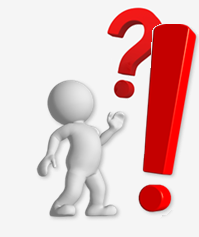 Každý žadatel může v rámci výzvy č. 067 podat jednu, nebo i více žádostí o podporu.
Při přípravě projektu je důležité mít na paměti, že úspěšný a přínosný projekt musí vycházet z identifikovaných potřeb cílových skupin v dané lokalitě a zároveň musí být v souladu s pravidly OPZ+ a vyhlášenou výzvou.
Dbejte na to, aby všechny části žádosti, které může zpracovávat i několik členů vašeho projektového týmu, byly před podáním žádosti ve vzájemném souladu.
Doporučujeme pracovat s Příručkou pro hodnotitele (Hodnocení a výběr projektů - www.esfcr.cz). Zkusit si zodpovědět, zda v žádosti řešíte oblasti, na které se soustředí hodnotitelé.
44
Hodnocení a výběr projektů
Proces hodnocení a výběru projektů ve výzvě č. 067 obsahuje tyto fáze hodnocení:
Hodnocení přijatelnosti a formálních náležitostí
Věcné hodnocení - hodnotící komise
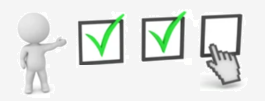 45
Hodnocení přijatelnosti a formálních náležitostí
Cílem hodnocení přijatelnosti a formálních náležitostí je zejména posouzení základních věcných požadavků kladených na projekt v příslušné výzvě a naplnění nezbytných administrativních požadavků.
Kritéria hodnocení přijatelnosti: oprávněnost žadatele, partnerství, cílové skupiny, celkové způsobilé výdaje, aktivity, horizontální principy, trestní bezúhonnost.
Kritéria formálních náležitostí: úplnost a forma žádosti, podpis žádosti.
Časté chyby:
chybějící či chybně vyplněné přílohy, 
chybějící plná moc nebo její chybná forma, 
KA nejsou zcela v souladu s výzvou,
nekompletní výčet CS,
(ne)adekvátnost horizontálních principů, 
nesprávná forma partnerství.
46
Věcné hodnocení
Cílem věcného hodnocení projektů je vyhodnotit potřebnost a kvalitu projektů. Žádosti o podporu jsou hodnoceny externími hodnotiteli podle předem stanovených kritérií.
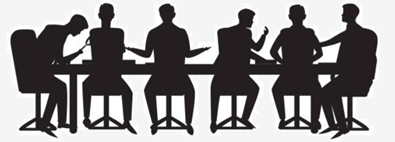 47
1. Vymezení problému a cílové skupiny 						(1/2)
Vymezení problému
Problém v žádosti dostatečně konkrétně vysvětlit, tj. identifikovat problém včetně jeho příčin a důsledků, koho se problém týká, zda a jak byl dosud řešen.
Uvedené skutečnosti podložit aktuálními informacemi z ověřitelných zdrojů, provést situační analýzu, analýzu potřeb CS, zasadit problém do kontextu.
Časté chyby:
příliš obecné vymezení problému, např. situační analýza vztažena na celou ČR, přestože projekt má být realizován v konkrétní lokalitě,
nedostatečně podložené a nekonkrétní informace,
nelogické zaměření projektu na více lokalit nebo několik různorodých CS, nedostatek relevantních podkladů a zdůvodnění.
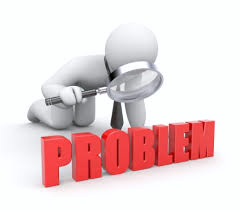 48
1. Vymezení problému a cílové skupiny 						(2/2)
Cílové skupiny (CS)
Vybrat všechny relevantní CS, které budou v projektu zapojeny a jejichž podpora řeší identifikovaný problém.
Popsat/analyzovat potřeby CS, její strukturu a velikost, způsob zapojení do projektu – ve vztahu k lokalitě realizace projektu.

Časté chyby:
neuvedení všech CS, které budou prostřednictvím aktivit projektu podpořeny,
uvedení CS, která nebude příjemcem podpory v rámci aktivit projektu,
nedostatečně konkrétní popis jednotlivých CS:
potřeby,
způsob zapojení do projektu,
kvantifikace a struktura, věkové rozpětí CS (zejména u dětí),
popis CS obecně za celou ČR namísto ve vazbě na vybranou                                              lokalitu.
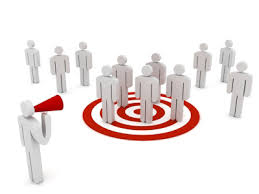 49
2. Cíle a konzistentnost  projektu
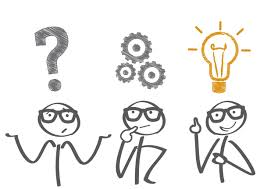 Cíl projektu formulovat tak, aby byl realizací projektu naplněn, aby jeho dosažení přispělo k řešení popsaného problému a v žádosti popsat změnu, které má být realizací projektu dosaženo.
Je doporučeno stanovovat cíle v souladu s metodikou SMART (konkrétní, měřitelné, dosažitelné, odpovídající, termínované).
V případě stanovení většího počtu dílčích cílů je důležitá jejich vzájemná provázanost.
Důraz je kladen na vnitřní konzistentnost projektu (intervenční logika projektu), tj. klíčové aktivity musí vést k naplnění cíle projektu, a tím k řešení vymezeného problému a zlepšení situace CS.

Časté chyby:
cíle nejsou SMART,
místo cílů jsou uvedeny aktivity, nebo výstupy aktivit,
nefunkční intervenční logika projektu – cíl projektu a zvolené KA nevedou k řešení problému,
často jsou doloženy velmi obsáhlé nepovinné přílohy, které někdy svými údaji informace z žádosti nepodporují, naopak mohou s nimi být v rozporu.
50
3. Způsob ověření dosažení cíle projektu
V žádosti stanovit vhodný způsob doložení dosažení cíle projektu, tj. kritéria, na jejichž základě bude posuzováno dosažení popsané změny a cíle projektu.
Vhodnou metodou je např. evaluace. Nejedná se ale o povinnou aktivitu projektu.
Časté chyby:
Není zřejmé, jakým způsobem bude možné posoudit rozdíl mezi stavem před zahájením a po ukončení realizace projektu, zda budou k dispozici data umožňující toto porovnání.
51
4. EFEKTIVITA PROJEKTU, ROZPOČET  (1/3)
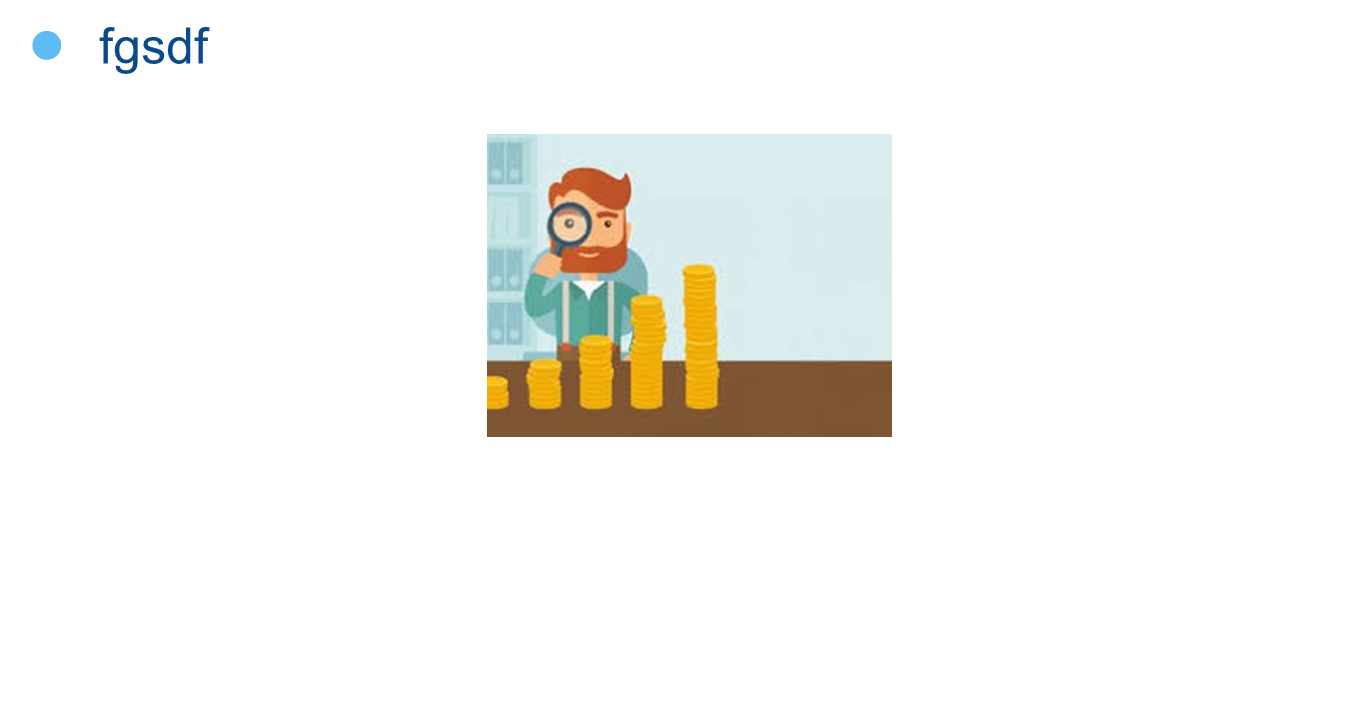 Ve výzvě 03_24_067 budou veškeré náklady mimo osobních nákladů financované ze 40% paušální sazby.
Rozpočet je potřeba sestavit tak, aby byl přiměřený vůči plánovaným aktivitám, velikosti a zapojení CS, výstupům a délce realizace projektu a byl efektivní a hospodárný.
Do osobních nákladů lze zahrnout pouze pozice vydefinované v příloze výzvy č. 1 Pomůcka pro stanovení osobních nákladů.
Všechny rozpočtové položky musí být navázané na konkrétní aktivity a dostatečně zdůvodněné - velikost úvazku/počet hodin, popis pracovní náplně, jednotkové ceny (viz. Tabulka obvyklých cen a mezd dostupná na Obvyklé ceny a mzdy/platy - www.esfcr.cz),
Do přehledu nákladů k jednotlivým klíčovým aktivitám doporučujeme ve stručnosti popsat i náklady, které se k aktivitě váží a budou hrazeny z paušálu.
52
4. EFEKTIVITA PROJEKTU, ROZPOČET  (2/3)
V přímých osobních nákladech nemohou být zahrnuty náklady na odměňování osob, které zajišťují: 
administrativní činnosti spojené s řízením projektu či organizace (např. příprava dokumentů před zaúčtováním, kopírování a skenování dokladů) a s plněním povinností archivace dokumentů k projektu,
administrativní činnosti spojené s organizačním zabezpečením aktivit projektu (např. rezervace prostor pro vzdělávací akci, komunikace s lektory, zajištění auditní stopy o akci, příprava prezenčních listin a pozvánek pro účastníky akce),
administrativní činnosti spojené s výběrem dodavatele pro projekt,
finanční řízení projektu či organizace, včetně vedení účetnictví,
personalistiku,
vstupní lékařské prohlídky, školení bezpečnosti a ochrany zdraví při práci,
opravu a údržbu zařízení, vybavení a využívaných nemovitostí, úklid a čištění, ostrahu s výjimkou případů, kdy mají tyto činnosti přímou vazbu na podporované aktivity uvedené ve výzvě k předkládání žádostí o podporu (zejména u projektů zaměřených na podporu sociálního bydlení nebo na programy bezpečnosti a prevence kriminality).
53
4. EFEKTIVITA PROJEKTU, ROZPOČET  (3/3)
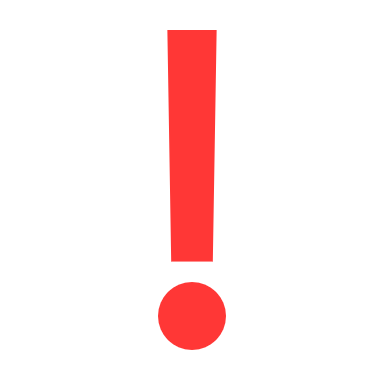 Časté chyby:
nedostatečně vysvětlená potřeba rozsahu zapojení (úvazku/počtu hodin) pracovníka do projektu,
nadhodnocení výše úvazků, 
položka není navázaná na konkrétní aktivitu/aktivity,
pracovní náplň obsahuje činnosti, které jsou dle pravidel vyloučené z přímých osobních nákladů.
54
5. Adekvátnost indikátorů             (1/3)
600 000 – celkový počet účastníků
Celkový počet osob (klienti i odborníci), které v rámci projektu získaly jakoukoliv formu podpory, bez ohledu na počet poskytnutých podpor. Podpora je aktivita financovaná z rozpočtu projektu.
Do cílové hodnoty indikátoru se zadávají pouze ty osoby, které získají nebagatelní podporu (více než 40 h).
670 102 – využívání podpořených služeb
Celkový počet osob (pouze klienti), které využijí podpořenou službu či program během trvání projektu.
Do cílové hodnoty se započítají:
bagatelně podpoření klienti, tj. do 40 h,
anonymní klienti bez ohledu na výši podpory,
osoby s nepřímým prospěchem z realizace projektu.



V případě podpory osob nebo účastníků z CS musí mít alespoň jeden z indikátorů 600 000 a 670 102 hodnotu vyšší než nula.
55
5. Adekvátnost indikátorů             (2/3)
805 000 - počet napsaných a zveřejněných analytických a strategických dokumentů vč. evaluačních
Povinně metodika MDT k prevenci a řešení předčasných odchodů ze vzdělávání, případně strategie, analýzy, evaluační zprávy aj., které byly vytvořeny za finanční podpory fondů EU.
670 021 – kapacita podpořených služeb – místa (pro výzvu č. 67 NR)
Indikátor je relevantní pro pobytové služby, cílová hodnota vyjádřena počtem lůžek ve vztahu k projektu.
670 031 – kapacita podpořených služeb – úvazky
Tento indikátor je určen pro ambulantní a terénní služby, hodnota se vyjadřuje souhrnnou výší úvazků pracovníků v přímé práci s klienty.
V případě podpory klientů v rámci služby/programu musí být povinně nastaven indikátor 670 031.
56
5. Adekvátnost indikátorů             (3/3)
V žádosti o podporu je nutné vyplnit všechny indikátory, které výzva stanoví jako povinné, i když budou mít nulovou cílovou hodnotu.
Nenulovou cílovou hodnotu stanovit u všech indikátorů, které jsou relevantní vůči realizovaným aktivitám a závazným podmínkám výzvy (podpořené osoby – 600 000/670 102, kapacita podpořených služeb – úvazky – 670 031, povinný výstup metodika multidisciplinárního týmu – 805 000). 
Cílové hodnoty stanovit v reálné výši, ve vazbě na cíl projektu a na klíčové aktivity.
U každého indikátoru v komentáři vysvětlit způsob stanovení cílové hodnoty indikátoru.
Časté chyby:
cílové hodnoty indikátorů nekorespondují s popisem aktivit projektu nebo jsou podhodnocené/nadhodnocené,
není vyplněný komentář k cílové hodnotě indikátoru, nebo komentář není v souladu se stanovenou cílovou hodnotou,
stanovení cílové hodnoty u indikátorů bez závazku (622 002, 679 001),
nejsou stanoveny cílové hodnoty u všech relevantních indikátorů,
do cílové hodnoty indikátoru 670 102 Využívání podpořených služeb je chybně započtena i podpora odborných pracovníků,
do podpory CS jsou započteny i aktivity, které nemají charakter podpory.
57
6. Způsob zapojení cs                      (1/2)
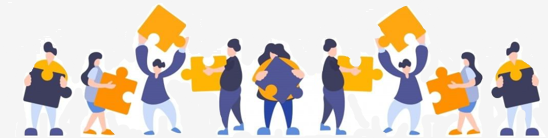 CS by měla být adekvátním způsobem zapojena ve všech relevantních fázích projektu. Způsob práce s CS má být pro CS přínosem a má přispívat ke zlepšení její situace.
Podstatné je kvalitně popsat zejména v klíčových aktivitách projektu kolik osob a z jaké CS bude danou aktivitou podpořeno, předpokládaný rozsah podpory a jakým způsobem bude s CS pracováno.
V žádosti o podporu je důležité popsat způsob oslovení CS, prokázat zájem CS zapojit se do projektu a její motivaci.
58
6. Způsob zapojení cs                      (2/2)
Časté chyby:
zvoleny nevhodné formy práce s CS vzhledem k plánovaným aktivitám a charakteristikám CS,
neprokázaný zájem/motivace CS zapojit se do projektových aktivit,
neadekvátní intenzita zapojení CS,
nedostatečný popis zapojení CS do projektu:
nekonkretizovaný rozsah podpory a počet osob z CS zapojených do aktivit,
příliš obecný popis zvolené formy podpory.
59
7. Způsob realizace aktivit a jejich návaznost
Soubor klíčových aktivit musí být logicky zvolený vůči vymezenému problému a stanovenému cíli projektu, aktivity na sebe musí vhodně navazovat a doplňovat se.
Klíčové aktivity musí být dostatečně konkrétně a srozumitelně popsané:
předpokládaný harmonogram aktivity,
způsob provádění aktivity, včetně předpokládané časové dotace jednotlivých činností realizovaných v rámci aktivity,
předpokládaný počet osob z CS, které se aktivity zúčastní,
výstupy aktivity.
Je potřeba popsat i aktivity, které budou financované z paušálu.
Časté chyby:
aktivity netvoří logický celek a nepovedou k dosažení cíle projektu,
nekonkrétní popis realizace klíčových aktivit a/nebo jejich výstupů,
popis klíčových aktivit v žádosti o podporu se rozchází s informacemi, které byly doplněny v přílohách,
způsob provádění aktivity nepovede k dosažení stanovených výstupů aktivity,
nadhodnocená/podhodnocená časová dotace aktivity.
60
Dotazy – ESF Fórum
Dotazy a odpovědi k této výzvě:
Dotazy k této výzvě budou zodpovídány také prostřednictvím elektronického komunikačního nástroje „ESF Fórum“. K výzvě je v rámci ESF Fóra zřízen diskusní klub, který je dostupný po přihlášení na webu ESF na odkazu: 03_24_067 – Prevence předčasných odchodů ze vzdělávání (2) - www.esfcr.cz. 
Dotazy lze pokládat až poté, co se zaregistrujete na webových stránkách ESF (uživatelské jméno musí obsahovat alespoň příjmení). Registrace je dostupná na úvodní stránce ESF Fóra: https://forum.esfcr.cz/.
Doporučujeme před položením dotazu ověřit, zda požadovaná odpověď už není v diskusním klubu k dispozici.
Dotazy k této části semináře
62
Děkujeme za pozornost
Ing. Věra Nouzová, vera.nouzova@mpsv.cz
Mgr. Hana Bartoníčková, hana.bartonickova@mpsv.cz
Ing. Lucie Šutoriková, lucie.sutorikova@mpsv.cz

Odd. projektů sociálního začleňování III (874)